Access to Care, Evidence-Based Uncensored Science, and Equity and Inclusion of all Communities Impacted by HIV and/or Viral Hepatitis

Position Statement 
(February 28, 2025)
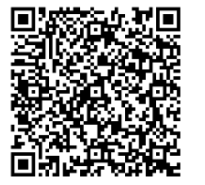 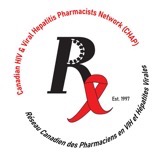 CHAP’s Position
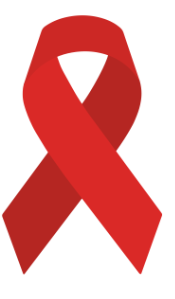 Access to Care: We advocate for low-barrier, timely, and continuous access to effective HIV medication for all who need it for treatment or prevention.
Equity and Inclusion: We firmly believe that sexual and gender diversity, race, ethnicity, and socioeconomic status should never impede access to health services. 
Evidence-Based Resources: We commit to the use of objective, evidence-based medication-related resources for all communities at risk or affected by HIV and viral hepatitis. 
Support for Partner Organizations: We stand in solidarity with Canadian partners CATIE and CTN+, along with international bodies and organizations (including AmFAR, HIV Medical Association, International AIDS Society, PLOS and JAMA), who have voiced similar concerns and reaffirmed their commitment to supporting equitable care, unbiased and uncensored research, and compassionate public policies.
https://hivclinic.ca/wp-content/uploads/2025/02/Position-Statement-on-Access-to-Care-Uncensored-Science-Equity-and-Inclusion_2025-Feb-28.pdf
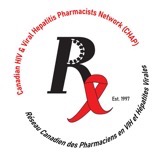 CHAP Call to Action
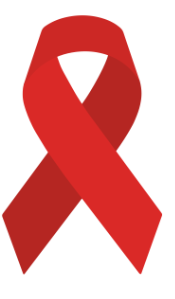 CHAP urges policymakers at all levels to:
Protect public health systems
Recognize and support affected communities
Ensure evidence-based approaches to HIV and viral hepatitis care remain at the forefront of the global health response and are never silenced.
As an organization proud of the diversity served by the Canadian public health system, CHAP reaffirms its commitment to inclusion, diversity, access, and equity in health promotion efforts both within Canada and abroad.
https://hivclinic.ca/wp-content/uploads/2025/02/Position-Statement-on-Access-to-Care-Uncensored-Science-Equity-and-Inclusion_2025-Feb-28.pdf
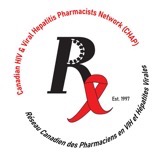 CHAP déclaration de position
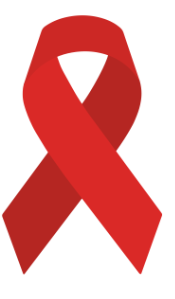 Accès aux soins: Nous plaidons pour un accès facile, rapide et continu à des médicaments efficaces contre le VIH pour toutes les personnes qui en ont besoin pour le traitement ou la prévention.
Équité et inclusion: Nous croyons fermement que la diversité sexuelle et de genre, la race, l'origine ethnique et le statut socioéconomique ne devraient jamais entraver l'accès aux services de santé. 
Ressources fondées sur des données probantes: Nous nous engageons à utiliser des ressources objectives et fondées sur des données probantes liées aux médicaments pour toutes les communautés à risque ou touchées par le VIH et l'hépatite virale. 
Soutien aux organismes partenaires: Nous sommes solidaires de nos partenaires canadiens, CATIE et CTN+, ainsi que des organismes et organisations internationaux (notamment l'AmFAR, la HIV Medical Association, la Société internationale du sida, PLOS et la JAMA), qui ont exprimé des préoccupations similaires et réaffirmé leur engagement à soutenir des soins équitables, une recherche impartiale et non censurée, et des politiques publiques bienveillantes.
https://hivclinic.ca/wp-content/uploads/2025/02/Position-Statement-on-Access-to-Care-Uncensored-Science-Equity-and-Inclusion_2025-Feb-28.pdf
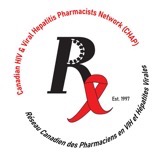 CHAP Appel à l'action
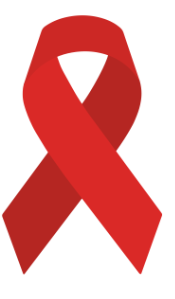 Le CHAP exhorte les décideurs politiques à tous les niveaux à:
Protéger les systèmes de santé publique 
Reconnaître et soutenir les communautés affectées 
Veiller à ce que les approches fondées sur des données probantes en matière de prise en charge du VIH et des hépatites virales restent au premier plan de la réponse sanitaire mondiale et ne soient jamais occultées.
En tant qu'organisation fière de la diversité du système de santé publique canadien, la CHAP réaffirme son engagement envers l'inclusion, la diversité, l'accès et l'équité dans les efforts de promotion de la santé tant au Canada qu'à l'étranger.
https://hivclinic.ca/wp-content/uploads/2025/02/Position-Statement-on-Access-to-Care-Uncensored-Science-Equity-and-Inclusion_2025-Feb-28.pdf
Summary slides(English/French)
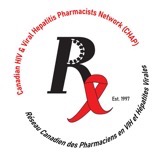 CHAP Position Statement
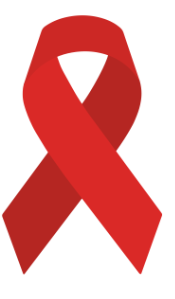 CHAP urges policymakers at all levels to:
Protect public health systems
Recognize and support affected communities
Ensure evidence-based approaches to HIV and viral hepatitis care remain at the forefront of the global health response and are never silenced.
As an organization proud of the diversity served by the Canadian public health system, CHAP reaffirms its commitment to inclusion, diversity, access, and equity in health promotion efforts both within Canada and abroad.
https://hivclinic.ca/wp-content/uploads/2025/02/Position-Statement-on-Access-to-Care-Uncensored-Science-Equity-and-Inclusion_2025-Feb-28.pdf
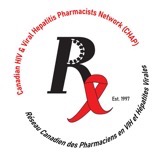 CHAP déclaration de position
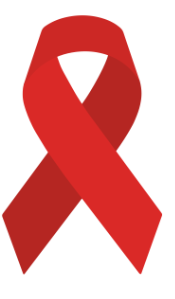 Le CHAP exhorte les décideurs politiques à tous les niveaux à:
Protéger les systèmes de santé publique 
Reconnaître et soutenir les communautés affectées 
Veiller à ce que les approches fondées sur des données probantes en matière de prise en charge du VIH et des hépatites virales restent au premier plan de la réponse sanitaire mondiale et ne soient jamais occultées.
En tant qu'organisation fière de la diversité du système de santé publique canadien, la CHAP réaffirme son engagement envers l'inclusion, la diversité, l'accès et l'équité dans les efforts de promotion de la santé tant au Canada qu'à l'étranger.
https://hivclinic.ca/wp-content/uploads/2025/02/Position-Statement-on-Access-to-Care-Uncensored-Science-Equity-and-Inclusion_2025-Feb-28.pdf